КОРРЕКЦИОННО-РАЗВИВАЮЩИЕ ИГРЫ И УПРАЖНЕНИЯ НА ЛОГОПЕДИЧЕСКИХ ЗАНЯТИЯХ
 В РАБОТЕ С ДЕТЬМИ  с ОВЗ
Авторы-
учителя-логопеды
ГБОУ школы-интерната №8 
Пушкинского района Санкт-Петербурга
Розова Ю.Е., Коробченко Т.В.
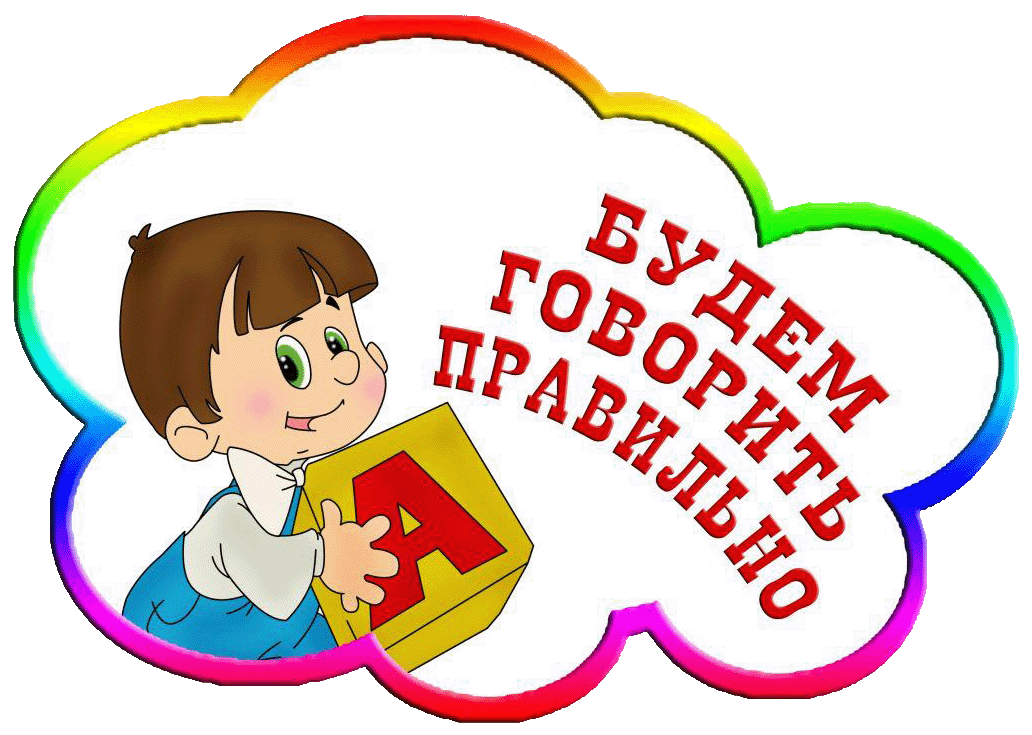 2015 г.
АКТУАЛЬНОСТЬ. Известно, что ситуация школьного обучения предъявляет высокие требования к ребенку. Чтобы   дети  с ОВЗ могли успешно усваивать учебную программу, у них должны быть хорошо развиты восприятие, внимание, память (особенно зрительная), пространственная ориентация, графомоторные навыки и, конечно же, логическое мышление. Развитие когнитивной сферы, формирование, учебных навыков – задача комплексная и многотрудная. Для её решения мы предлагаем Вам комплексные традиционные и инновационные коррекционно-развивающие игры и упражнения.
Развитие моторики 
с помощью различных массажёров
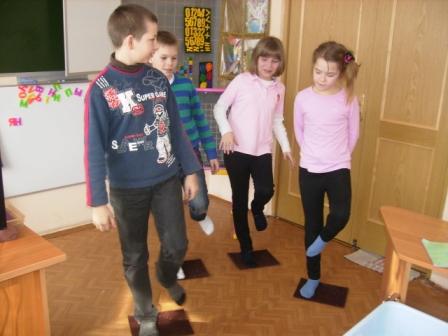 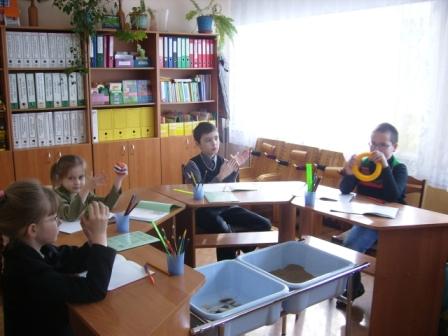 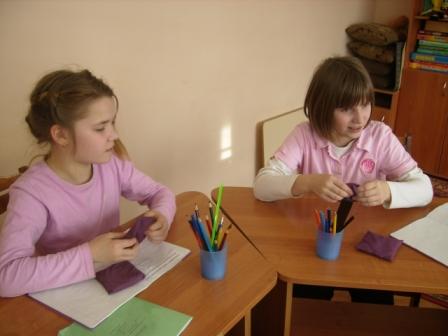 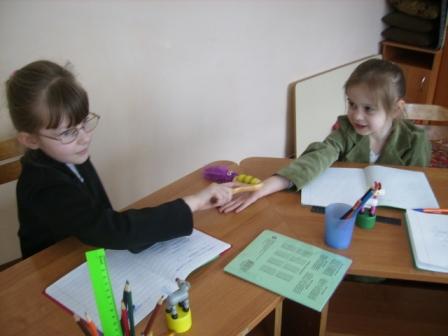 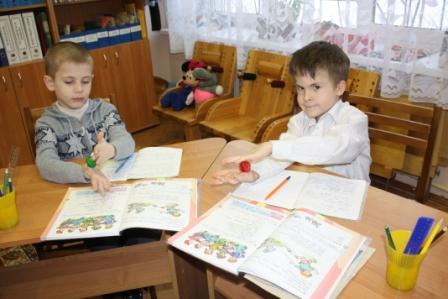 Сочетание хромотерапии с технологией «Чудные прищепки»
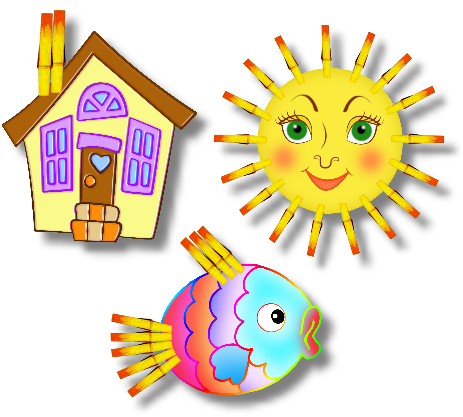 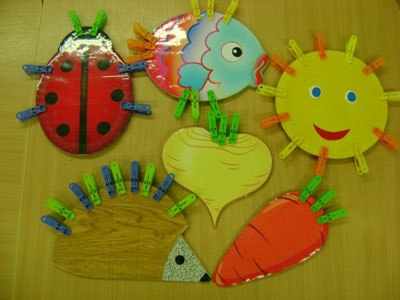 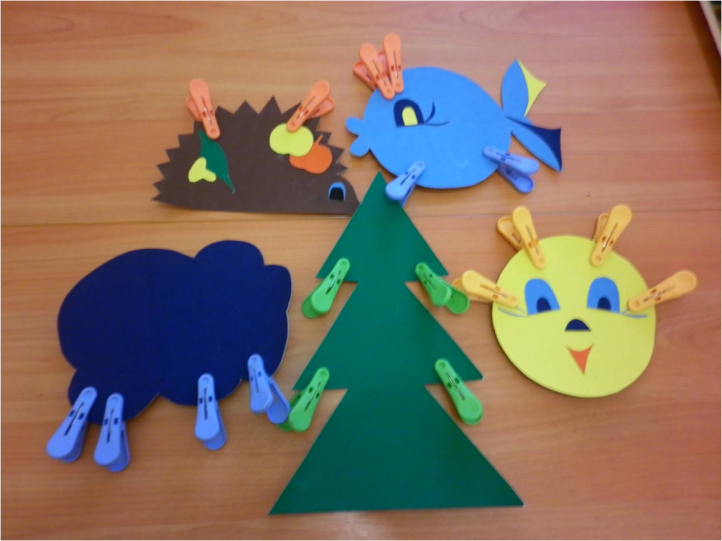 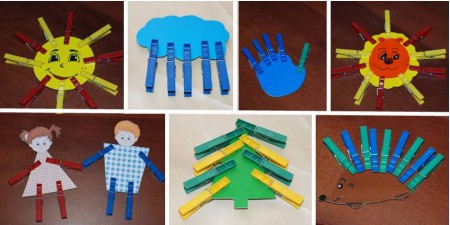 Технология «Объемные буквы»
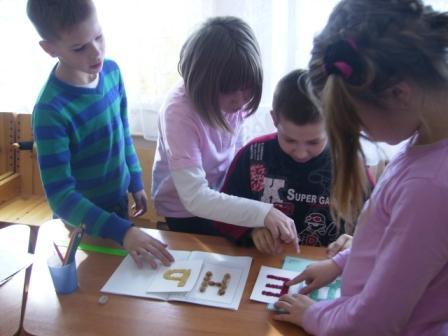 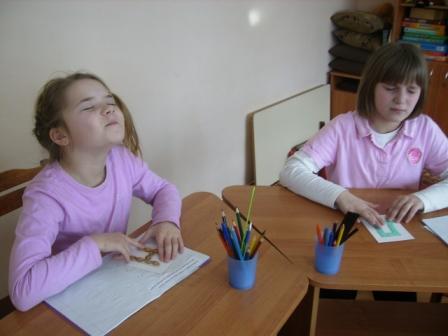 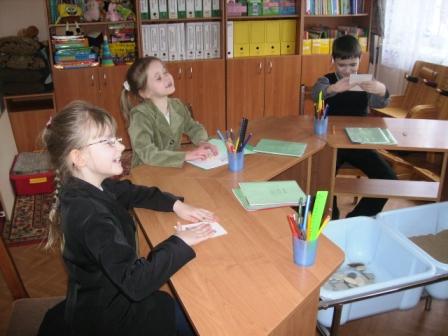 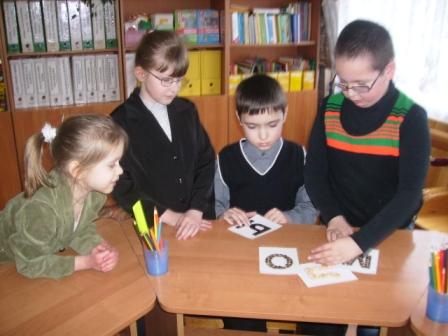 Сочетание хромотерапии с технологией «Цветное настроение»
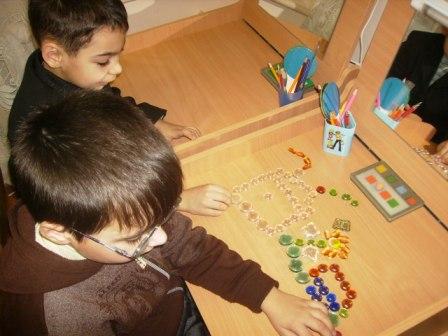 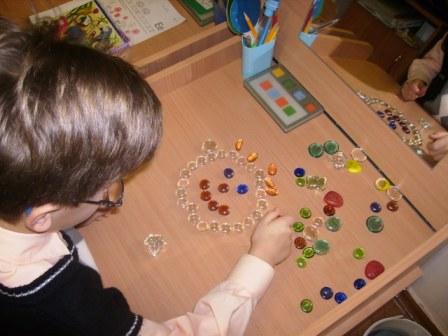 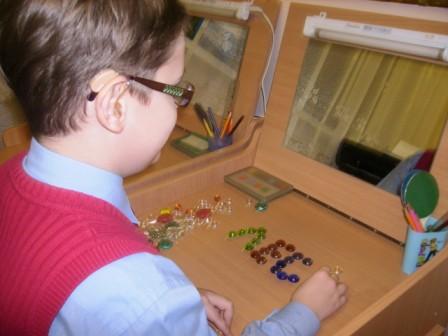 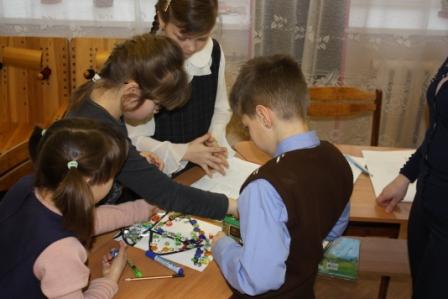 Развитие пространственно-временных отношений,  графомоторных навыков
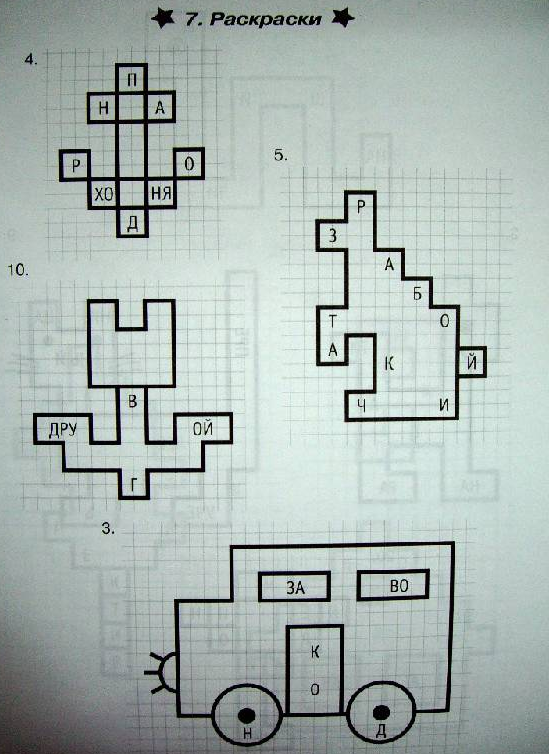 Графический диктант.
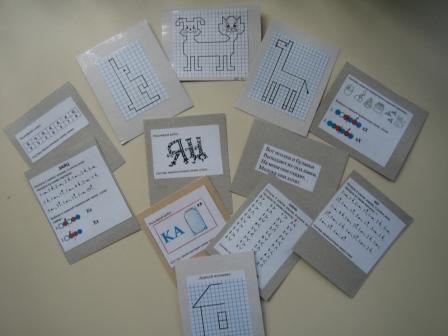 Развитие графомоторных навыков
Технология «Волшебные обводилки»
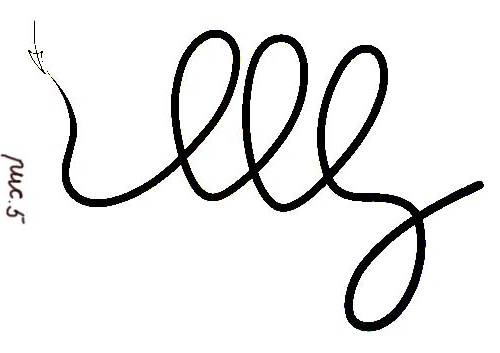 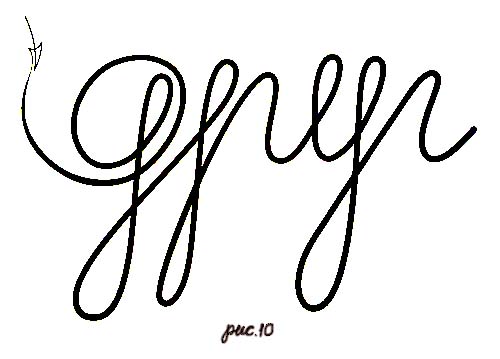 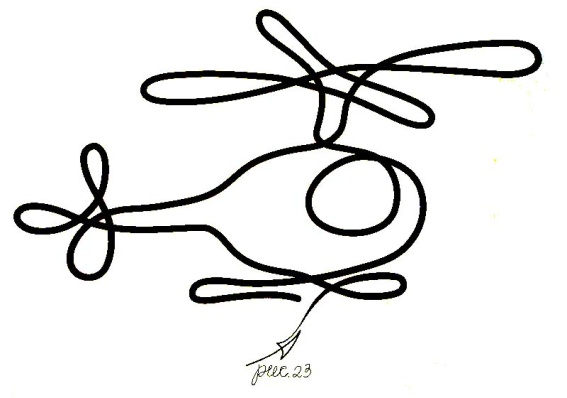 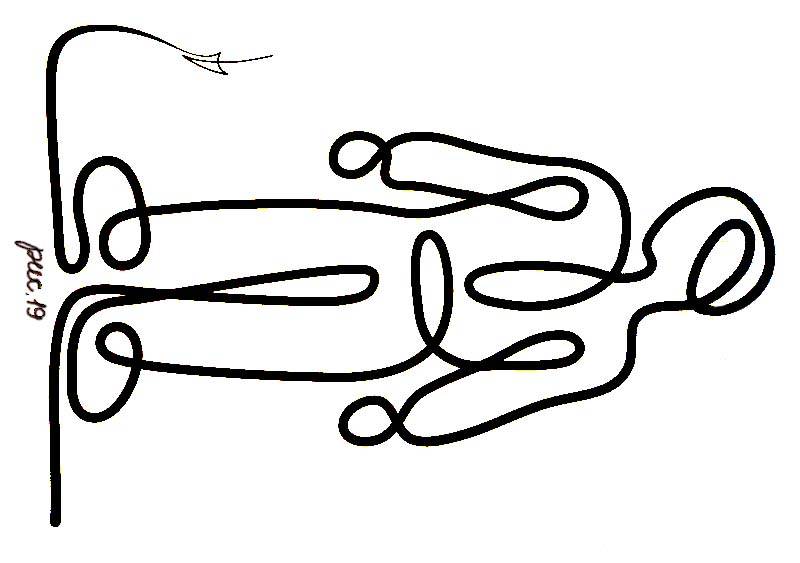 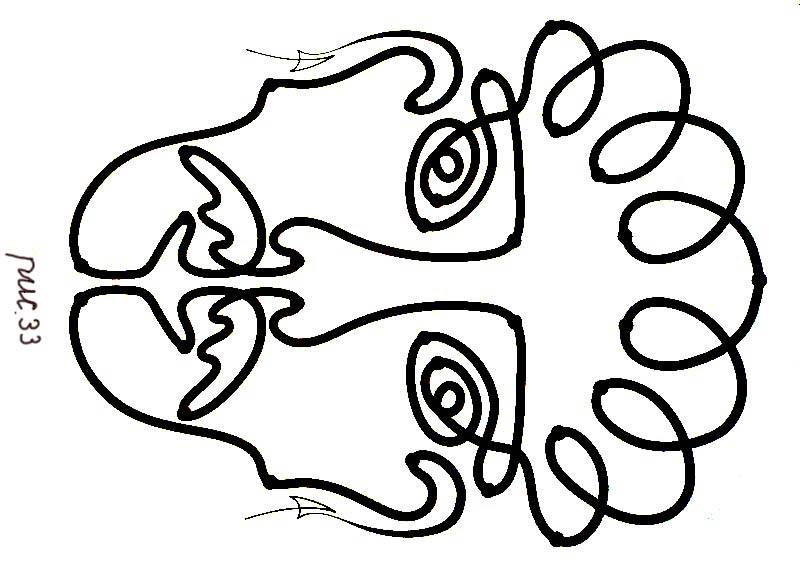 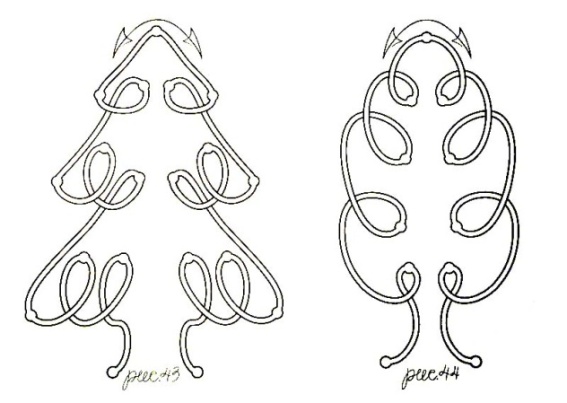 Развитие графомоторных навыков
Технология «Волшебные обводилки»
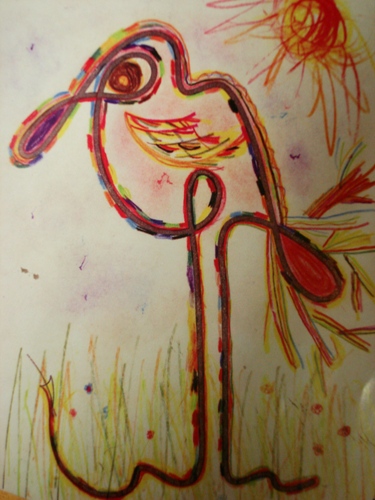 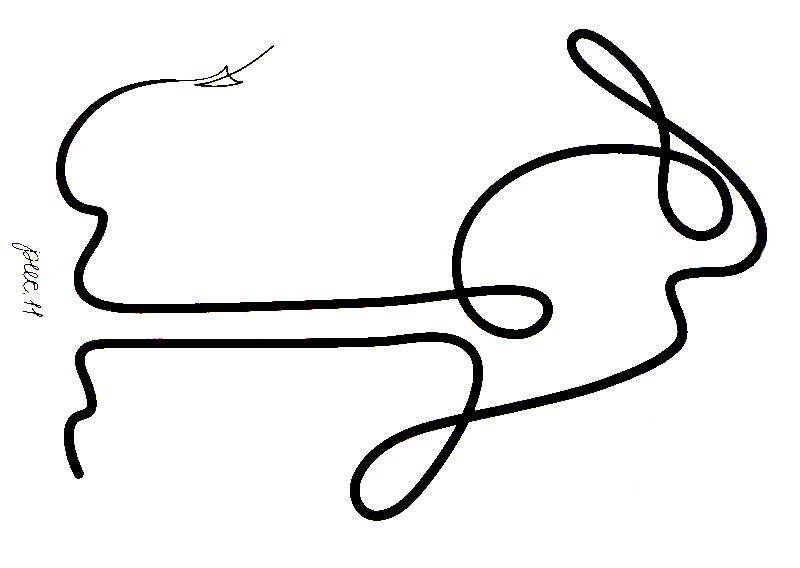 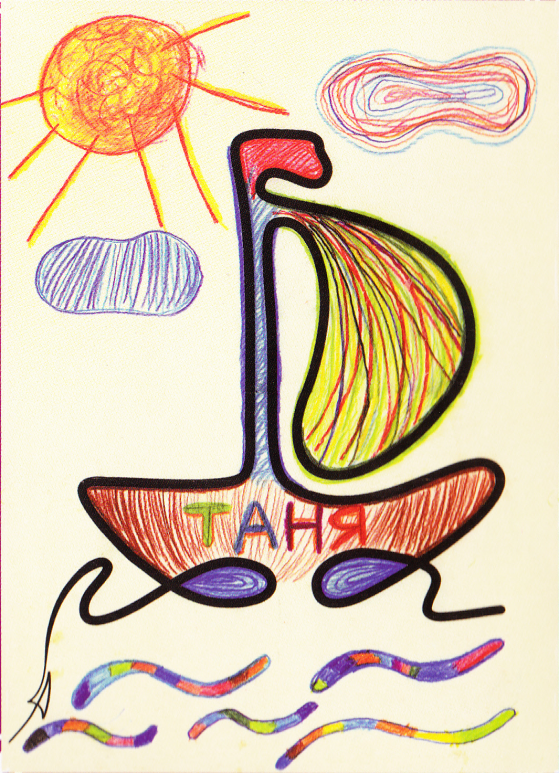 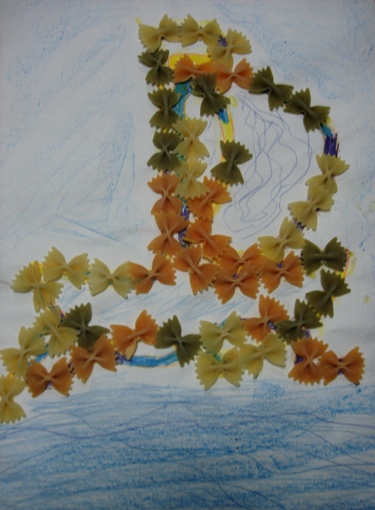 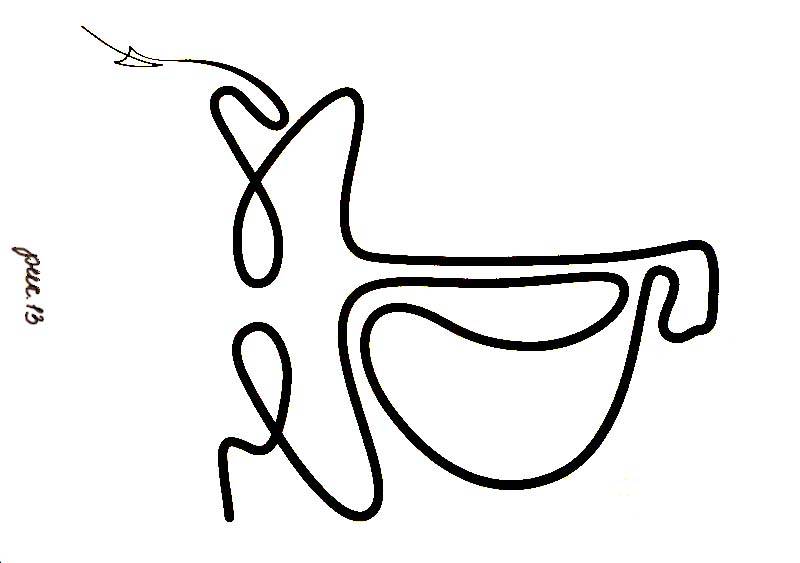 Развитие пространственно-временных отношений, графомоторных навыков
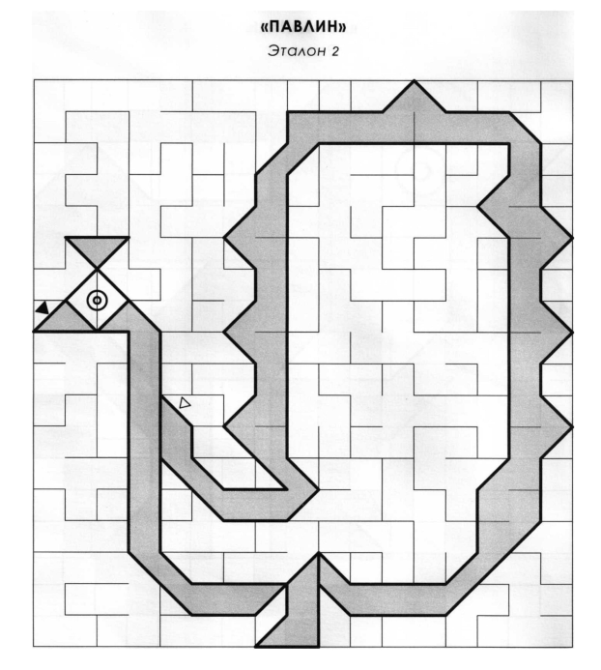 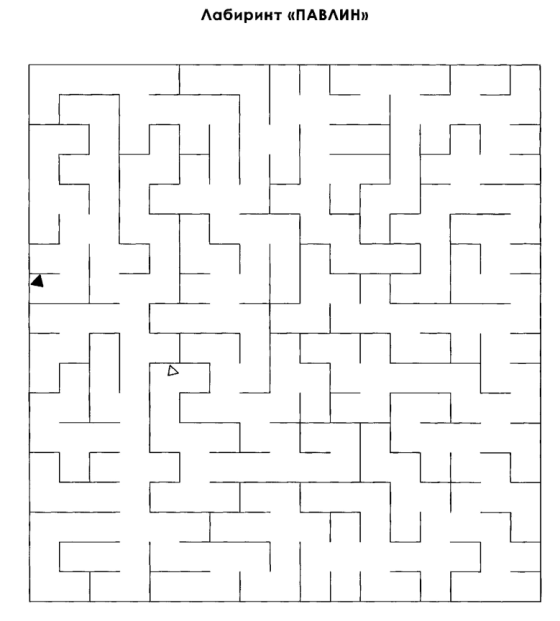 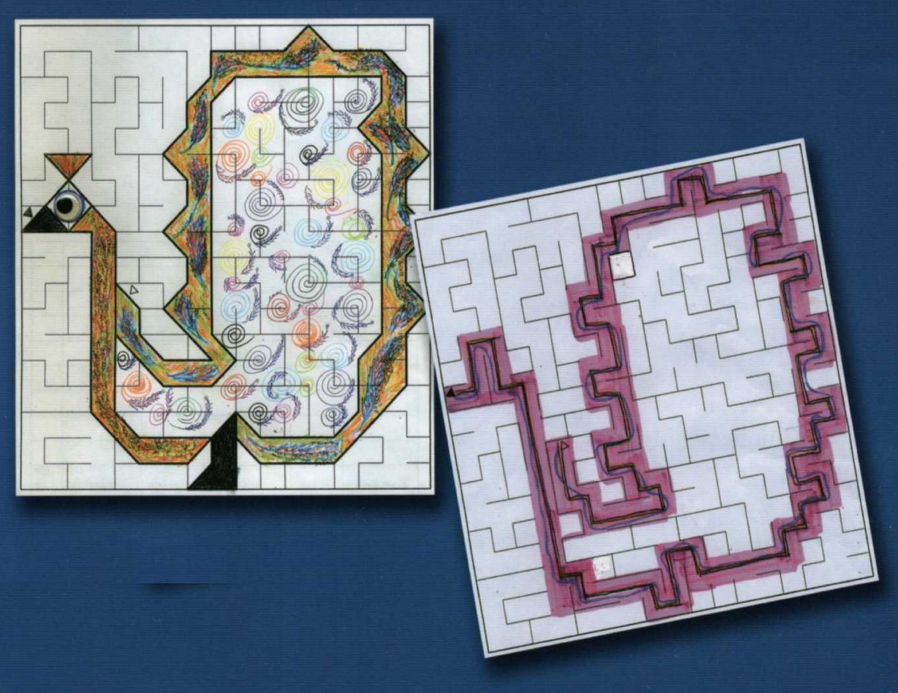 Развитие пространственно-временных отношений, фокусного зрения, графомоторных навыков
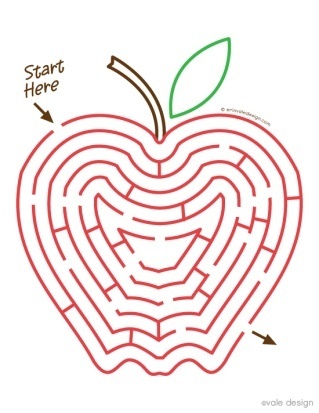 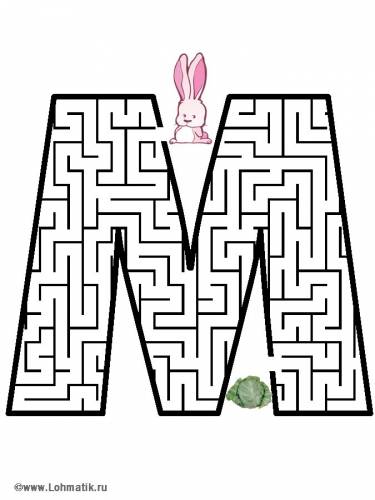 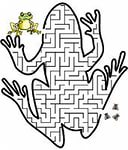 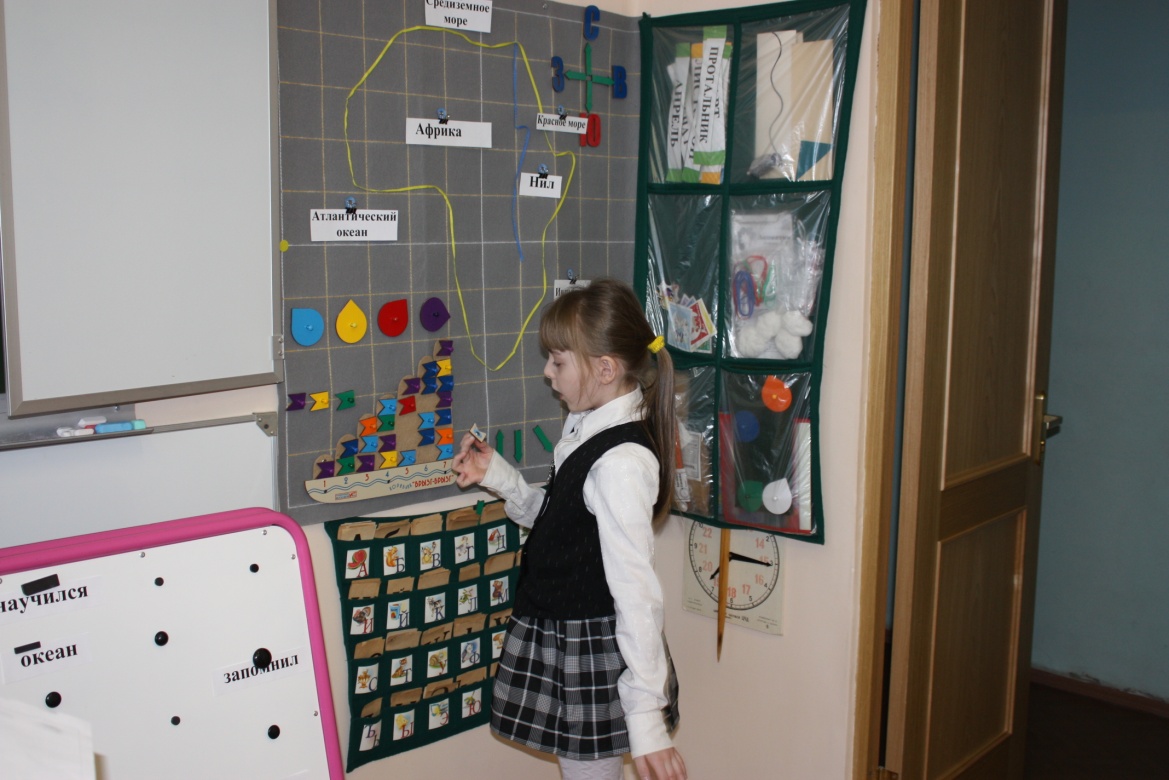 Развитие пространственно-временных отношений, познавательных процессов, конструктивной деятельности
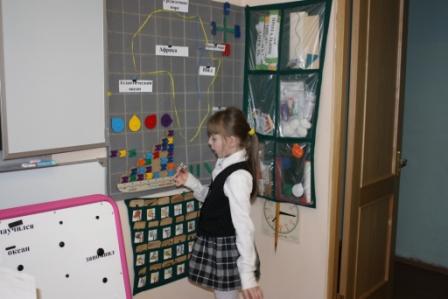 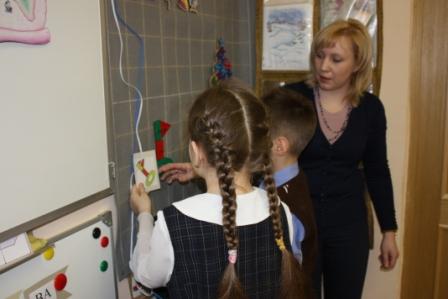 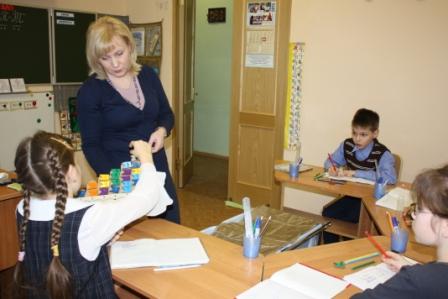 РАЗВИТИЕ РЕЧИ
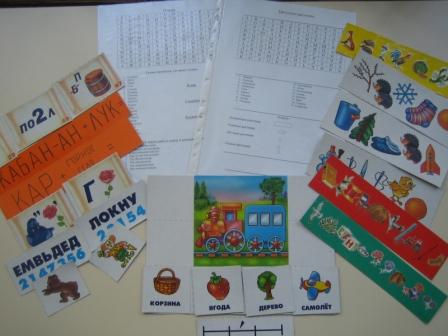 Развитие языкового анализа и синтеза
РАЗВИТИЕ РЕЧИ
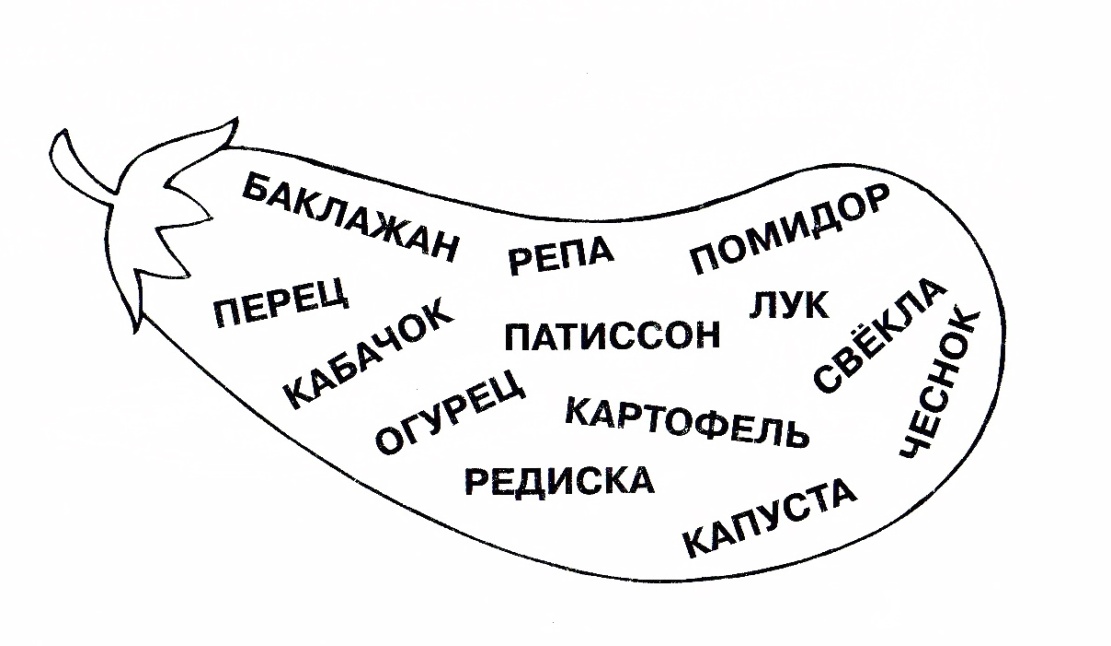 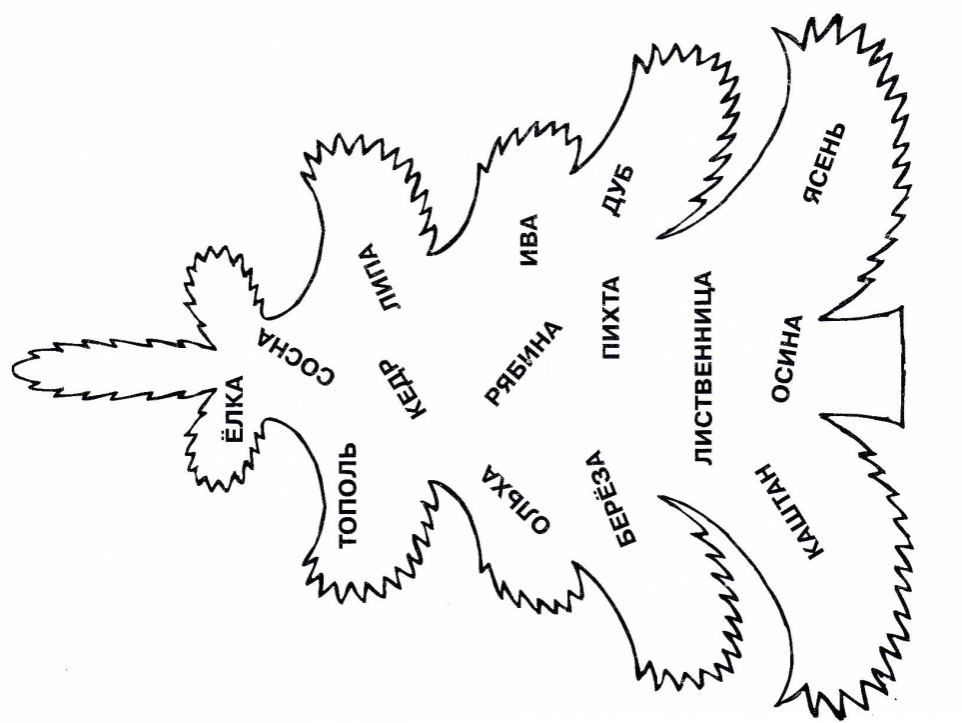 РАЗВИТИЕ РЕЧИ
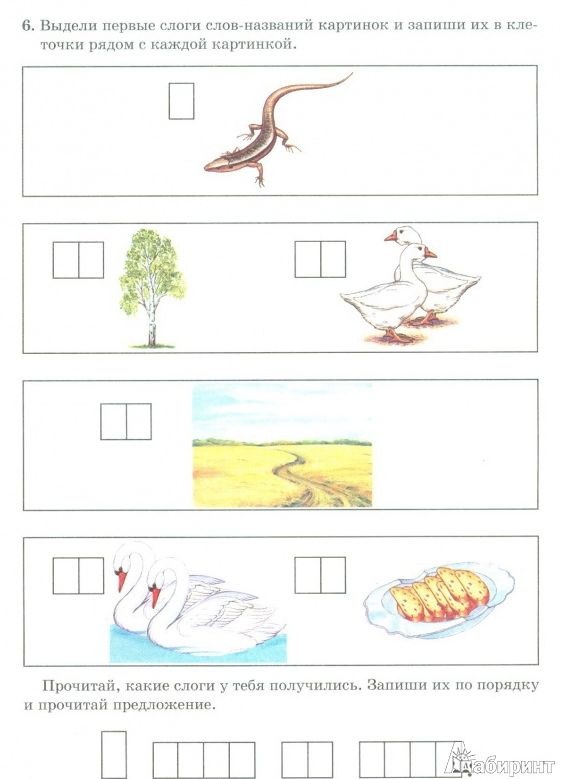 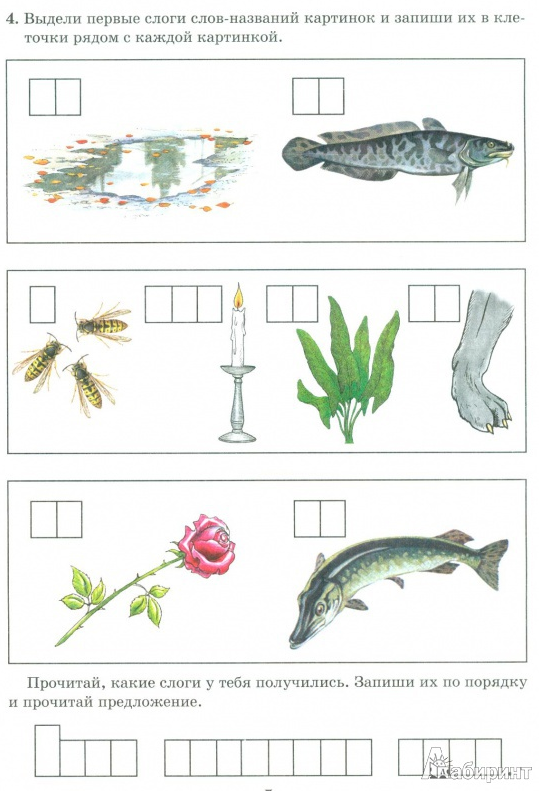 РАЗВИТИЕ РЕЧИ
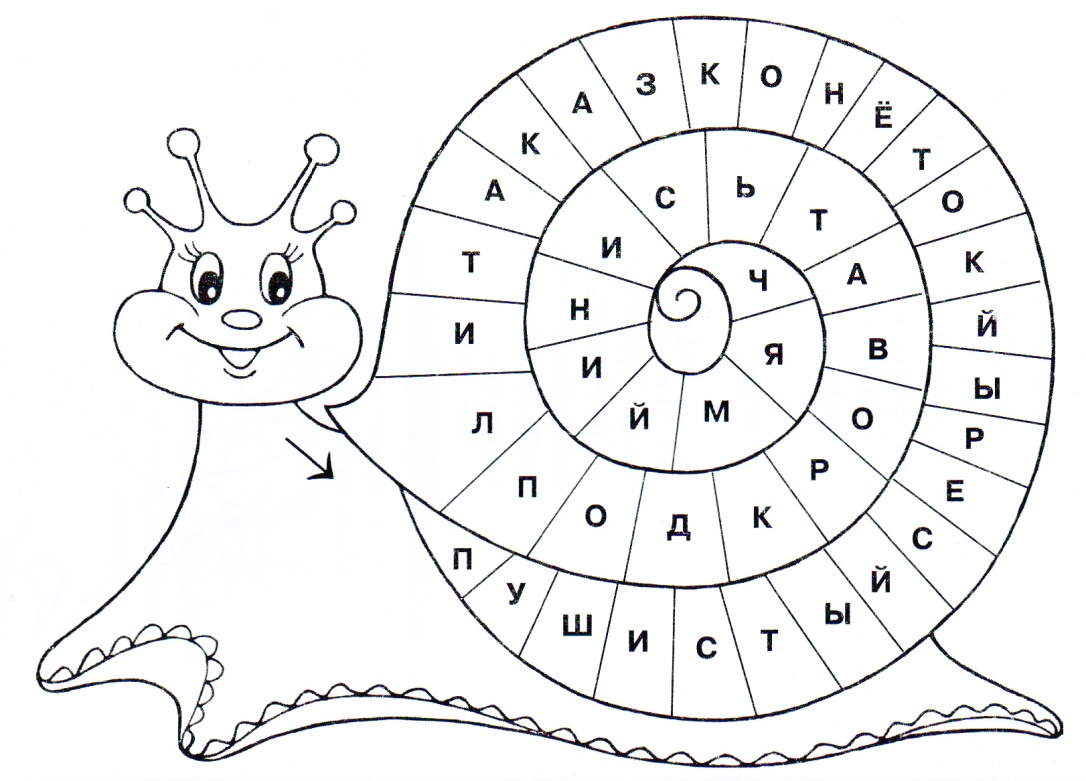 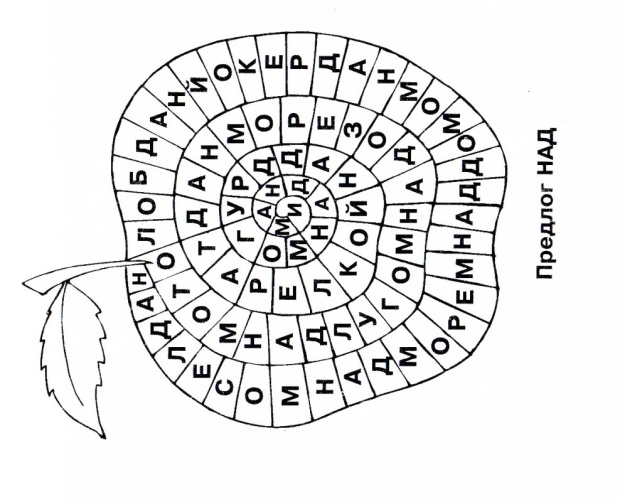 РАЗВИТИЕ РЕЧИ
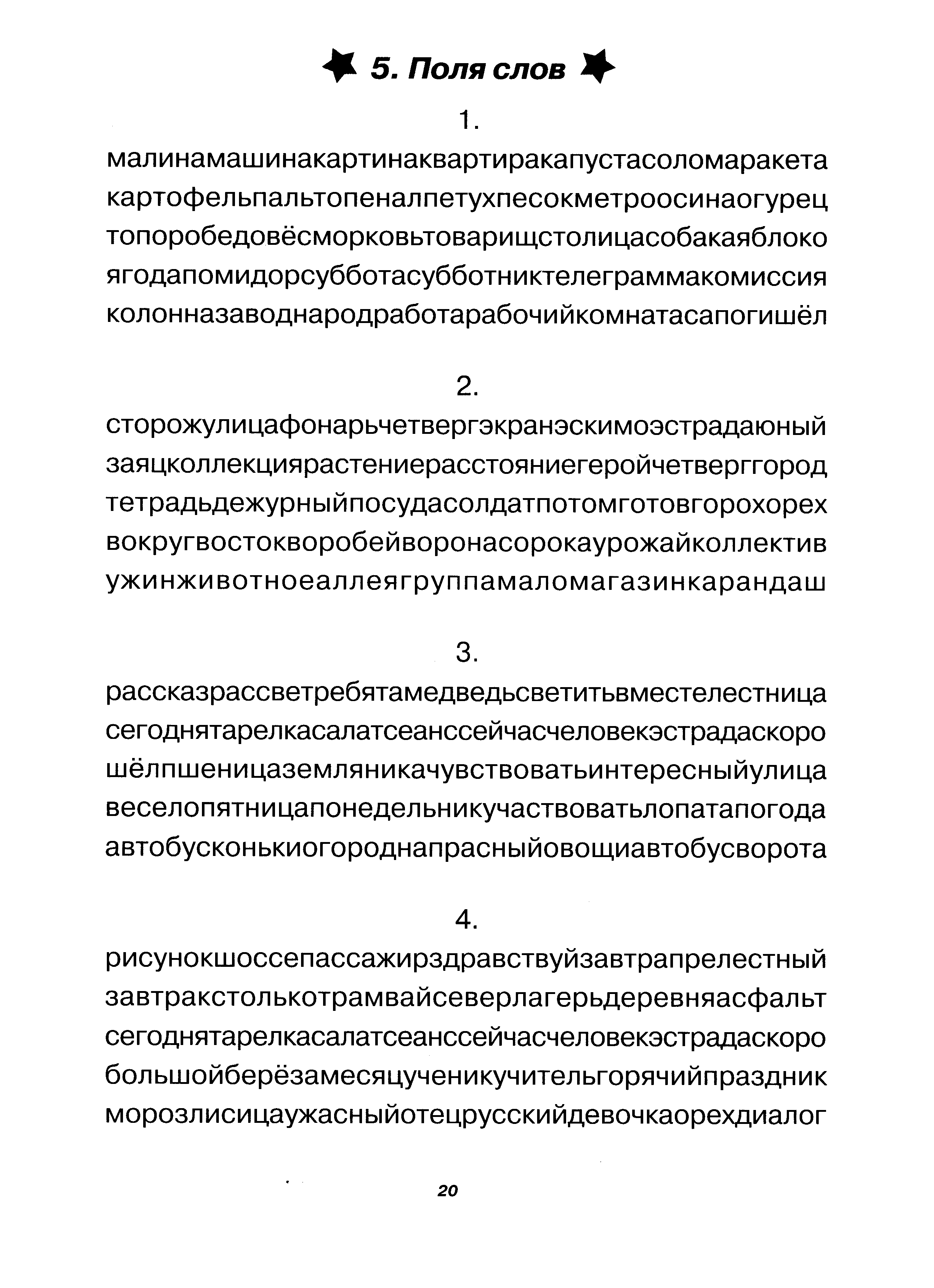 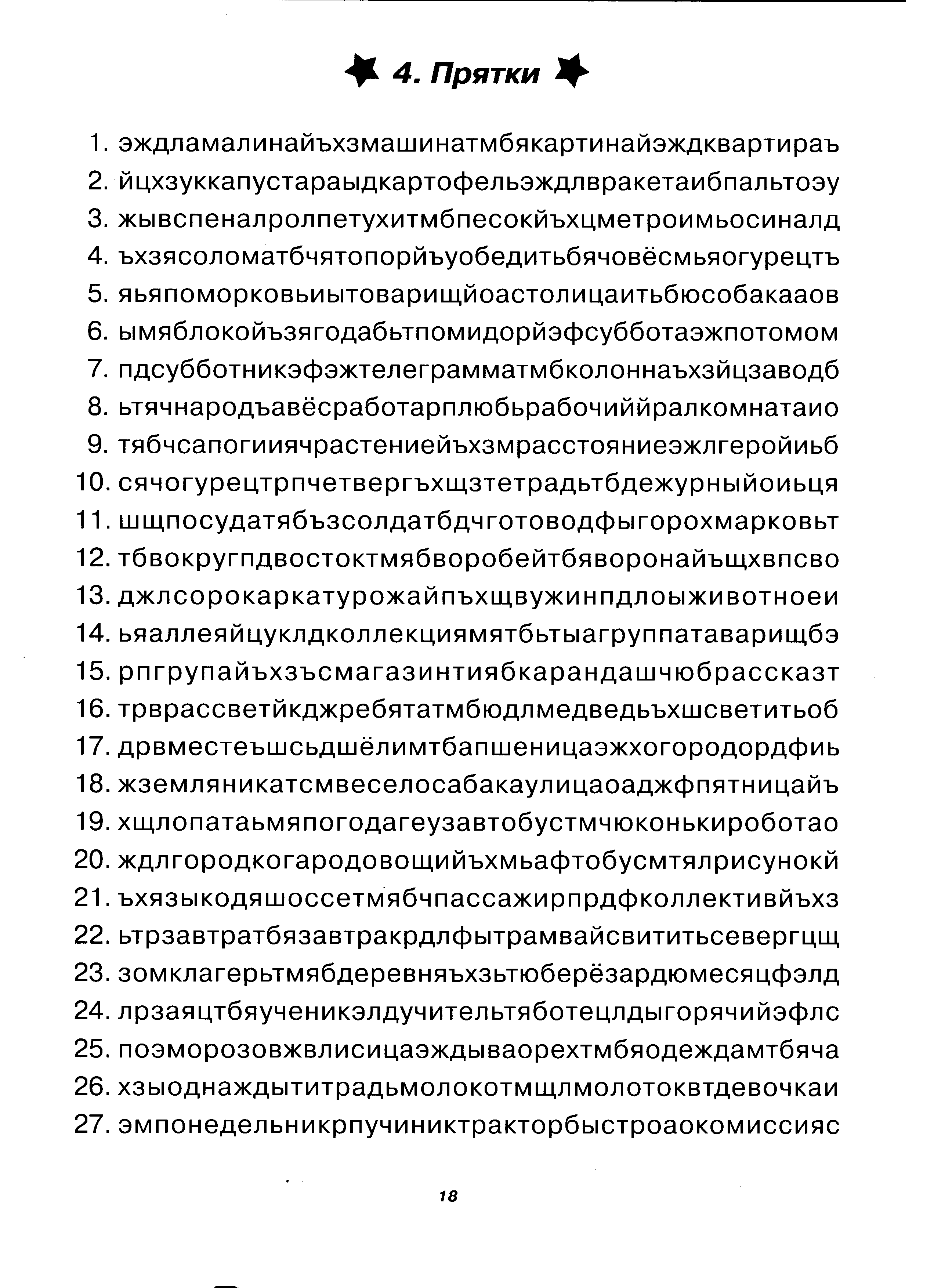 РАЗВИТИЕ РЕЧИ
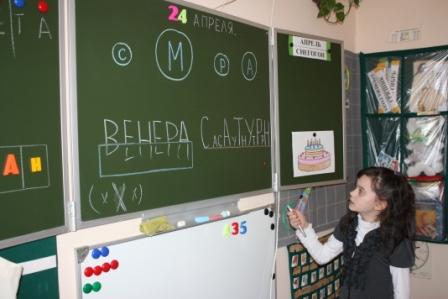 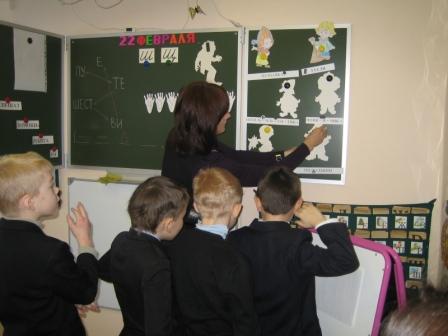 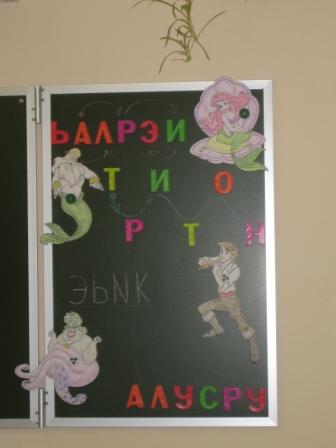 РАЗВИТИЕ РЕЧИ
Мнемотехника. Изографы.
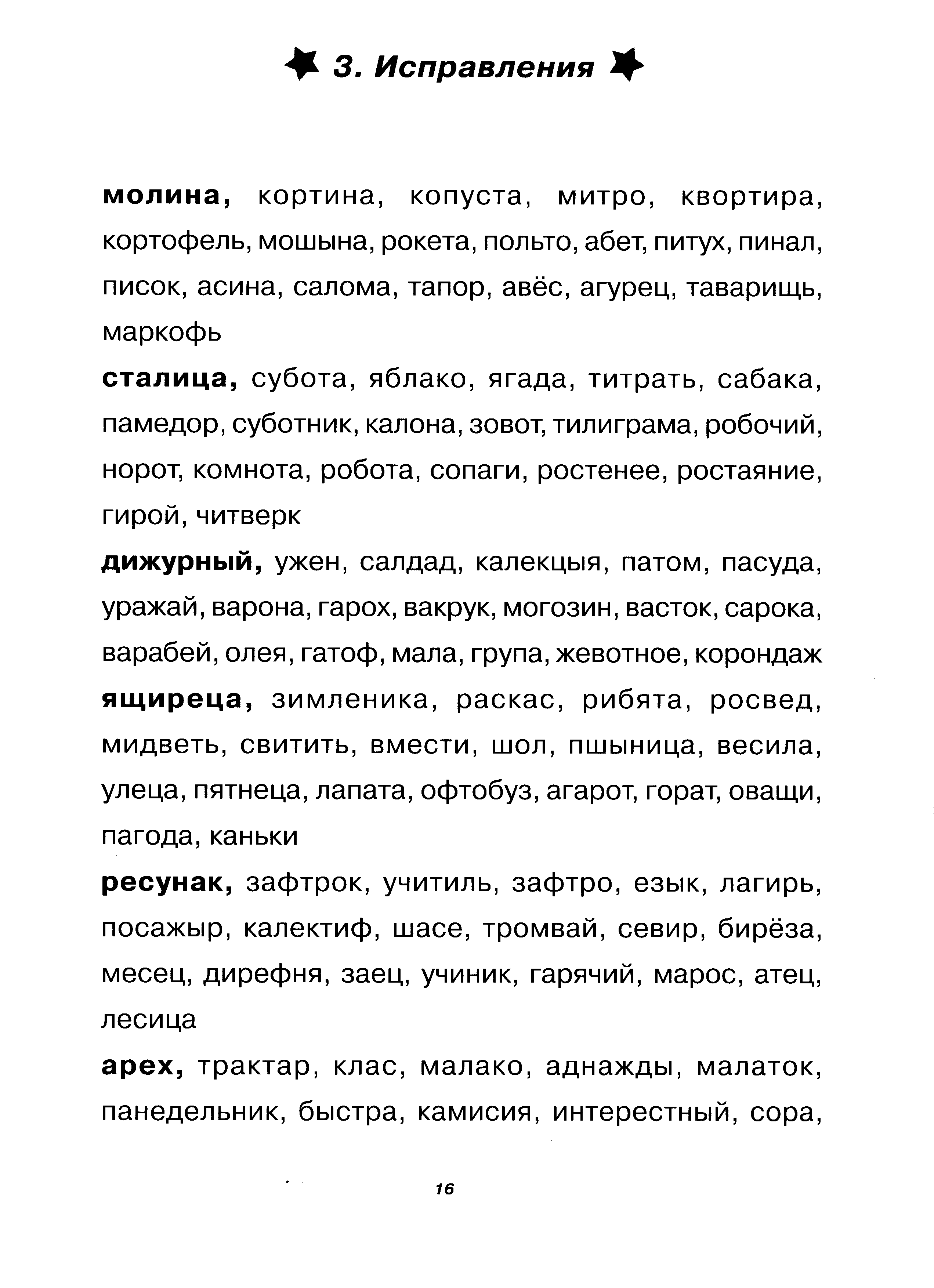 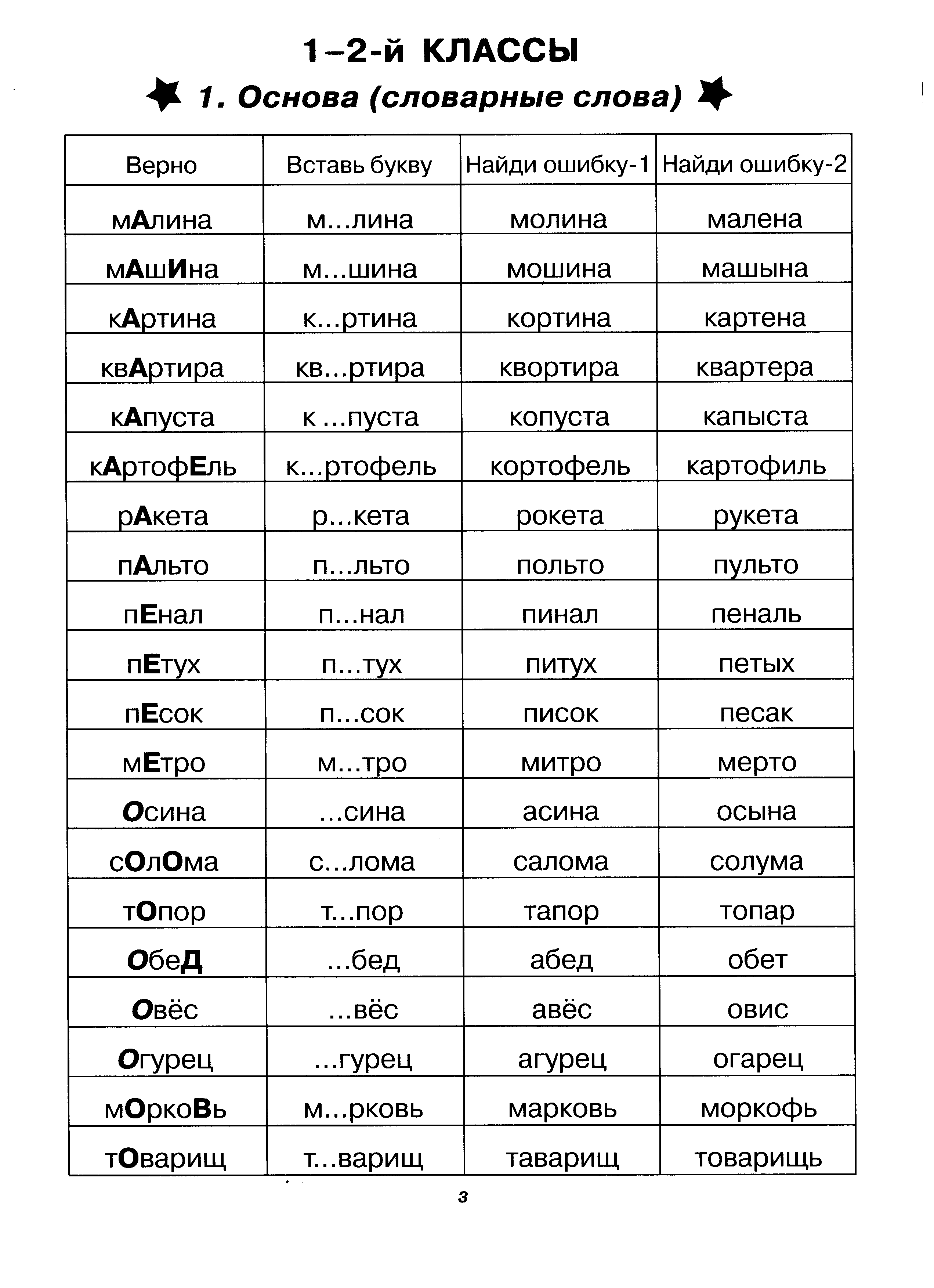 РАЗВИТИЕ РЕЧИ
Мнемотехника.
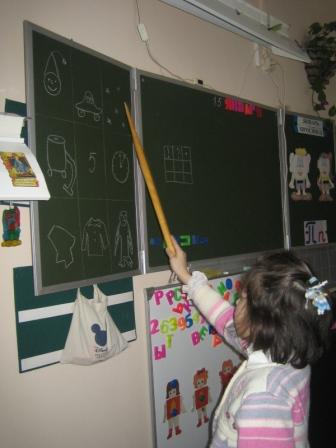 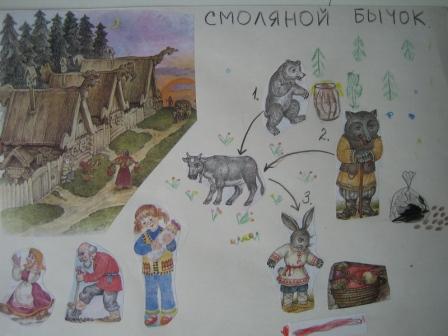 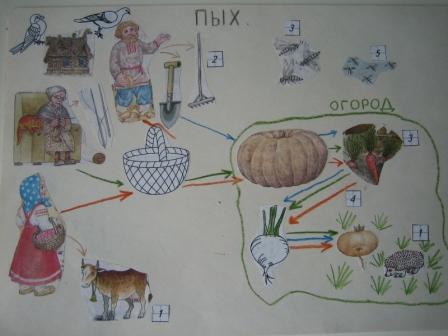 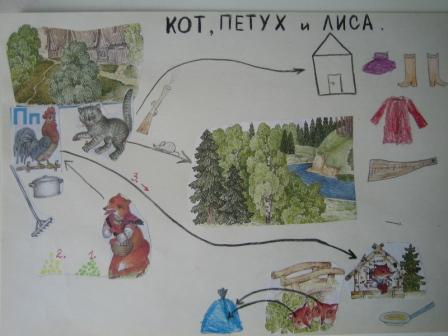 РАЗВИТИЕ РЕЧИ
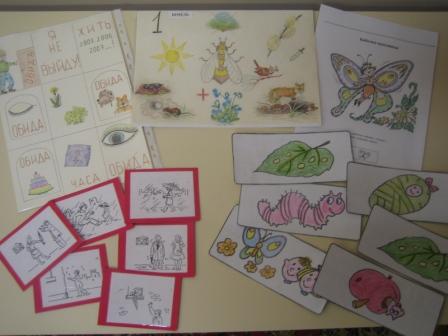 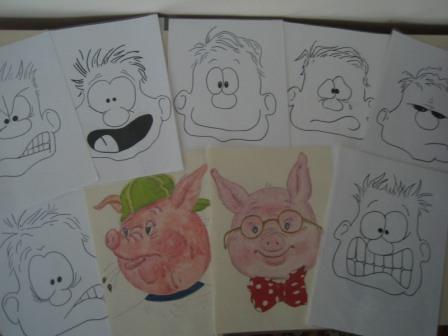 РАЗВИТИЕ РЕЧИ
Технология «Волшебные пуговицы»
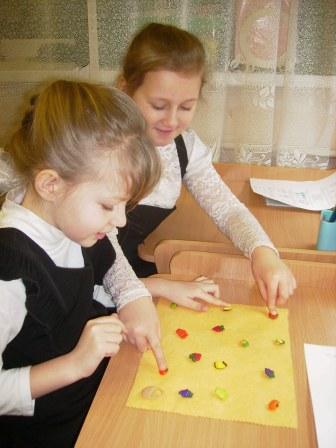 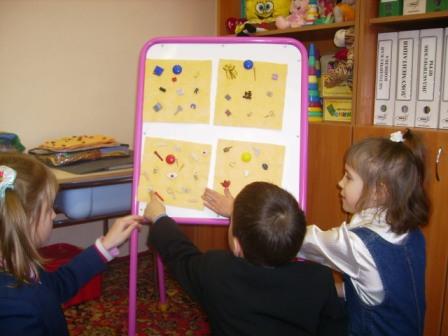 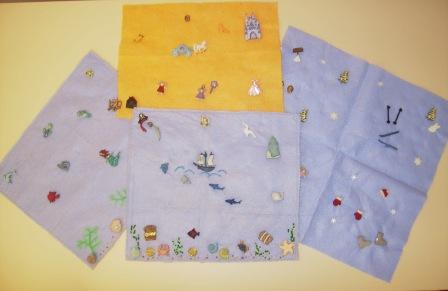 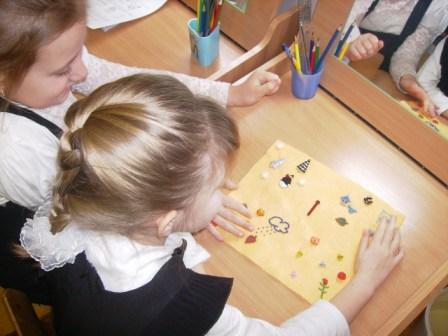 РАЗВИТИЕ РЕЧИ
Сочетание сказкотерапии с развивающими технологиями 
В.В. Воскобовича
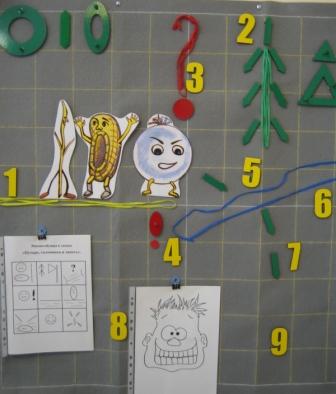 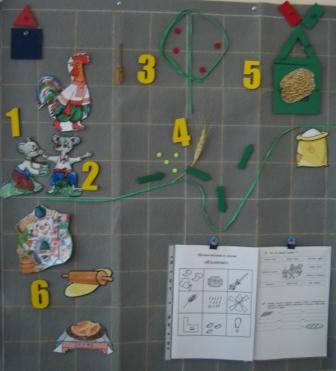 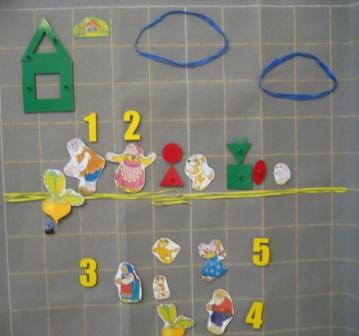 РАЗВИТИЕ РЕЧИ
Сочетание сказкотерапии с развивающими технологиями 
В.В. Воскобовича
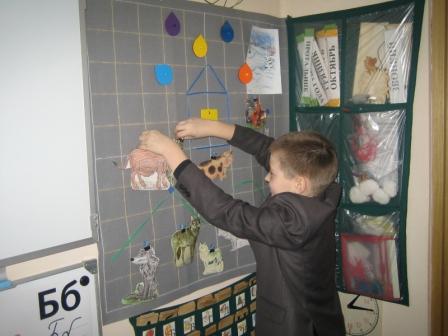 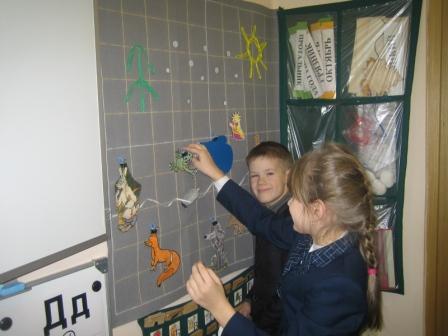 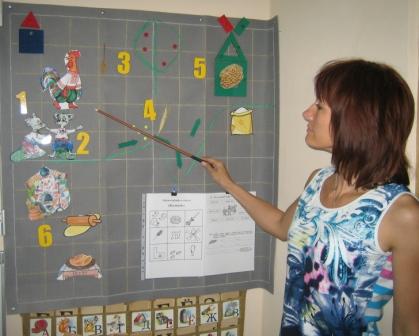 РАЗВИТИЕ РЕЧИ
Сказкотерапия. Объемные лото.
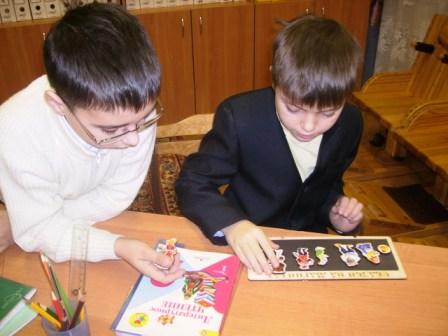 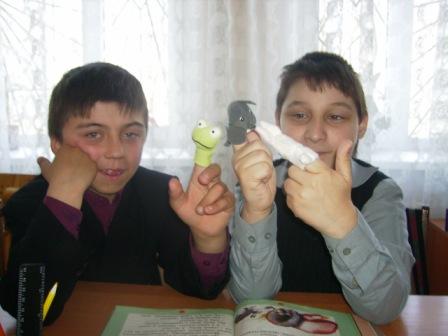 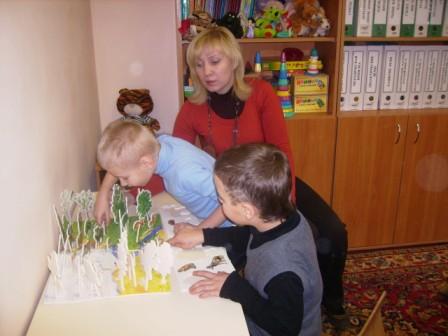 РАЗВИТИЕ РЕЧИ
Пескотерапия. Водотерапия. Крупотерапия.
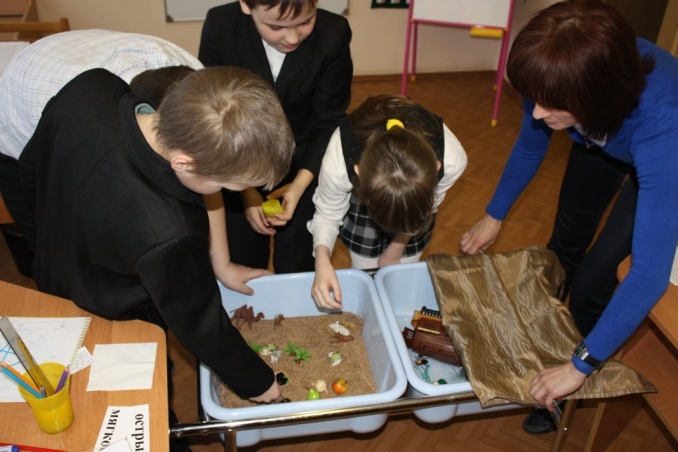 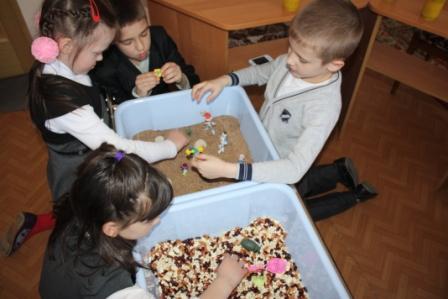 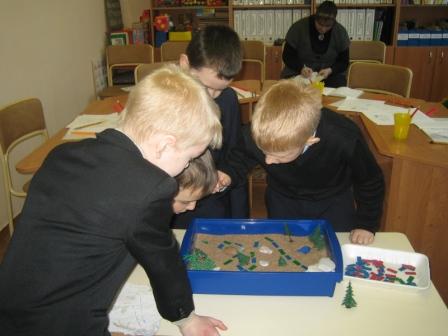 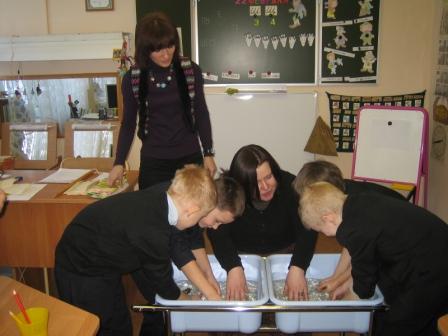 Главный итог представленных игр и упражнений – развитие высших психических функций, быстрое и лёгкое формирование устойчивых навыков чтения, письма, счёта, так как подобные игры активизируют умственную деятельность в целом. В результате ребёнок постепенно учится учиться, его практические успехи в школе становятся очевидны окружающим, а это резко поднимает его самооценку.